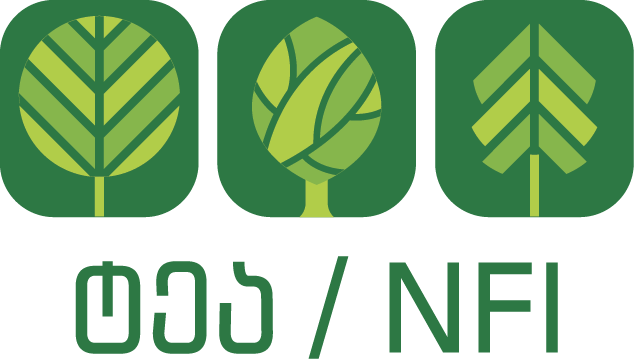 Національна інвентаризація лісів Грузії
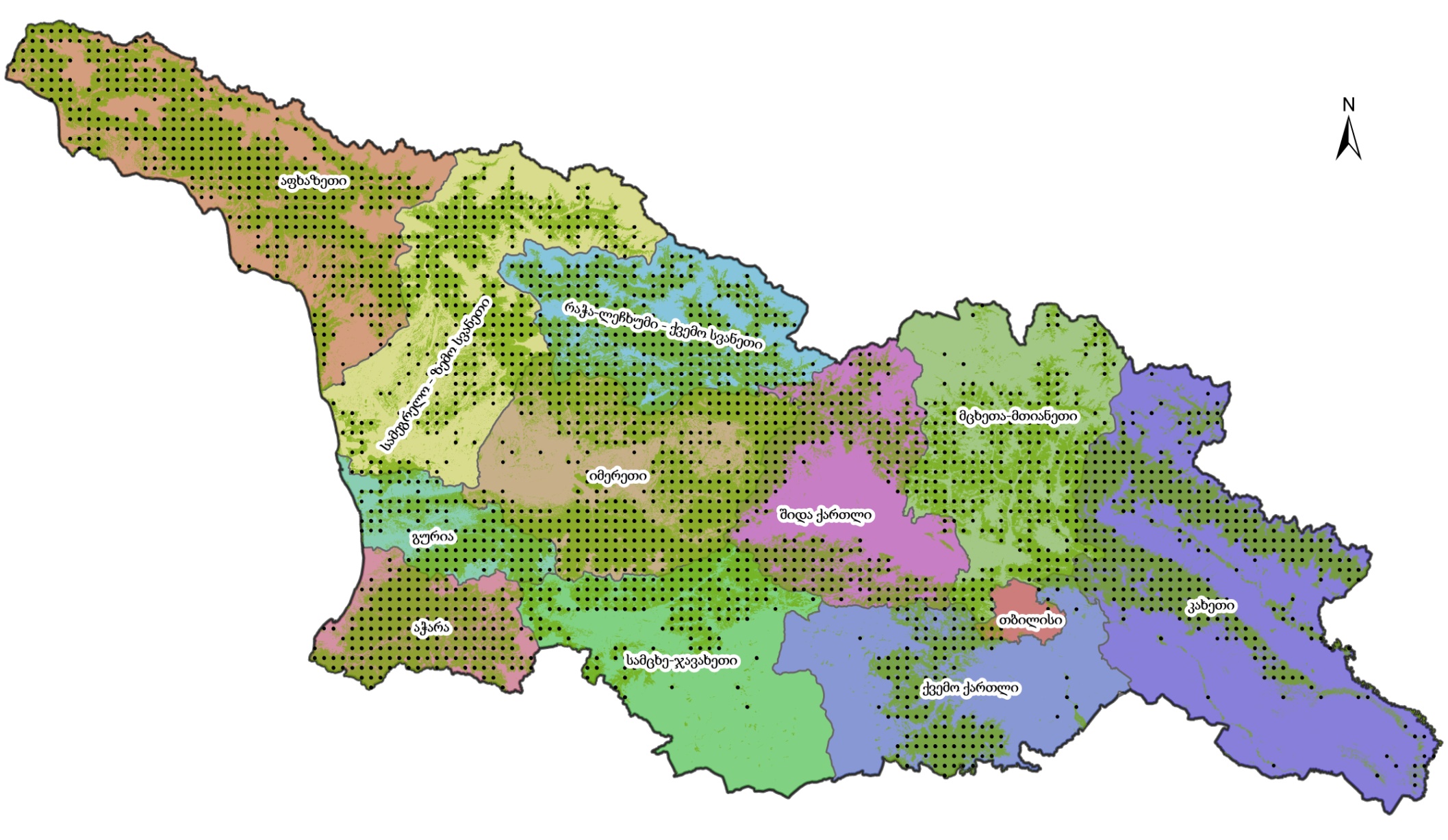 Досвід впроваджень національних інвентаризацій лісів, зважаючи на вплив війни
Пaaтa Toрчiнaвa – Експерт з питань лісового господарства, Міністерство охорони навколишнього середовища та сільського господарства Грузії
31.10.2023
Національна інвентаризація лісів
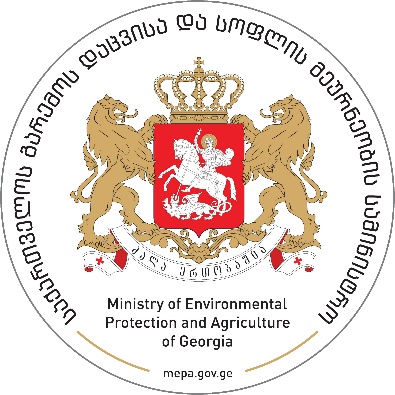 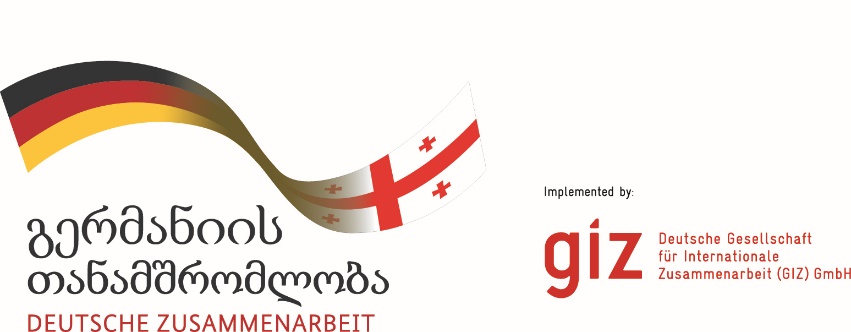 Міністерство звернулося до уряду Німеччини (2015)
Вербальна нота, Меморандум (2017)




Цільова група (Червень 2017)
Зміни в законодавстві
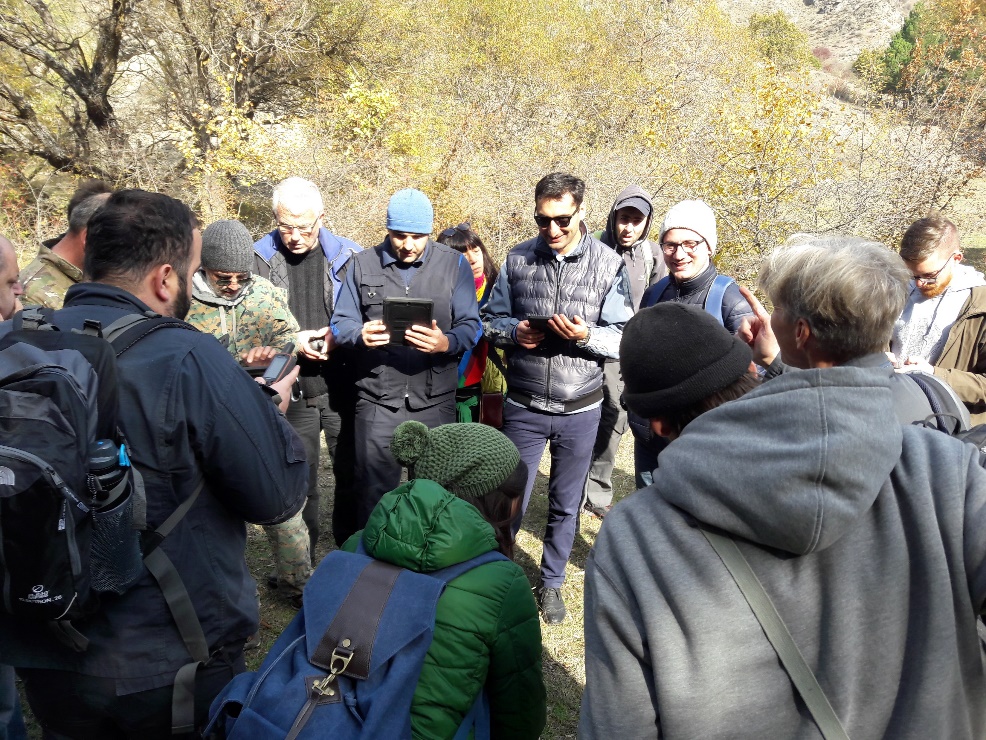 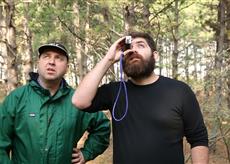 Важливість та цілі національної інвентаризації лісів (НIЛ)
• Отримати актуальну інформацію про якісні та кількісні характеристики лісів Грузії.
• Створити постійну мережу відбору проб для безперервного моніторингу характеристик лісу.
• Надавати достовірну інформацію тим, хто приймає політичні та стратегічні рішення.
• Звітувати на національному, регіональному та міжнародному рівнях.
• Сприяти науковим дослідженням та зміцнення науково-дослідних установ.
Дослідницький напрямок Національна інвентаризація лісів
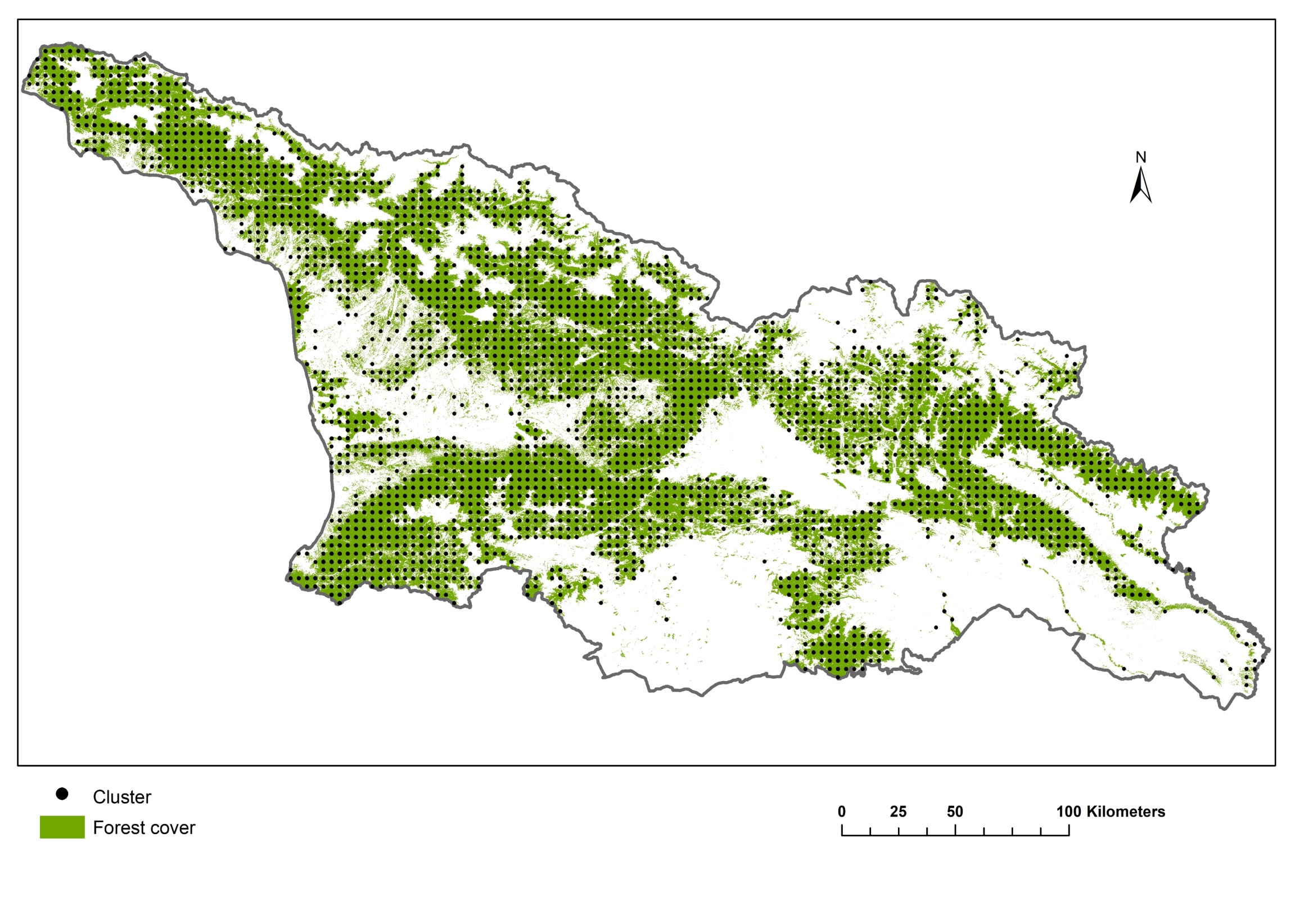 Розмір сітки НIЛ: 3.6 x 3.6 км
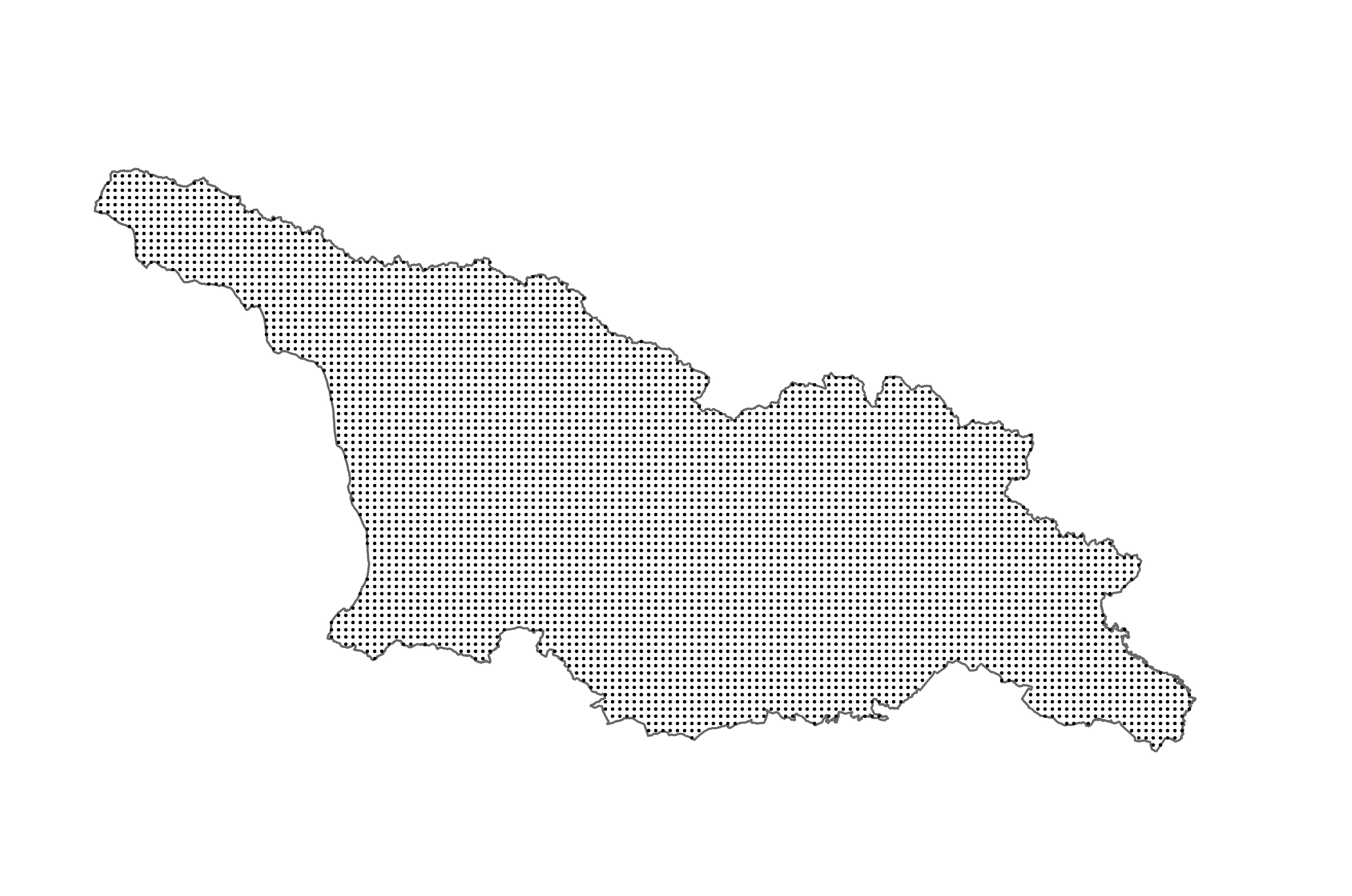 - 5375 cluster
- 2702 кластери
Підготовча робота
Документація НІЛ
Інформаційні потреби
(Miністерство)
Технічні деталі методології (протокол) національної інвентаризації лісів
Польовий посібник з національної інвентаризації лісів
Методологія контролю польових робіт
Посібник з використання польового обладнання
Навчальні модулі для польових груп
FAO – “Open Foris“ модульна методологія
Технічні завдання НІЛ (TЗ)
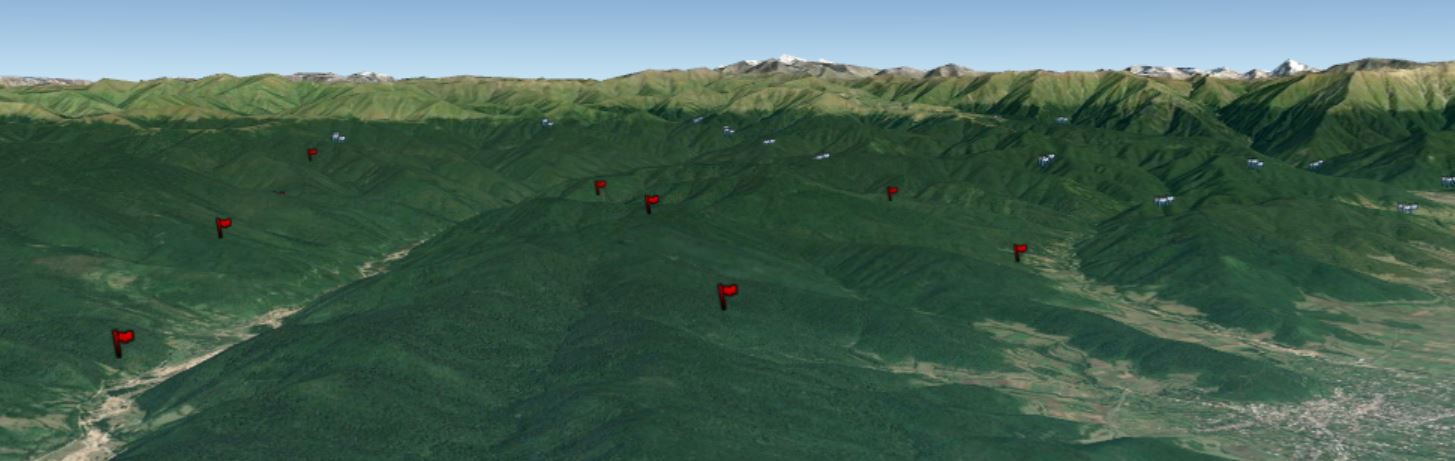 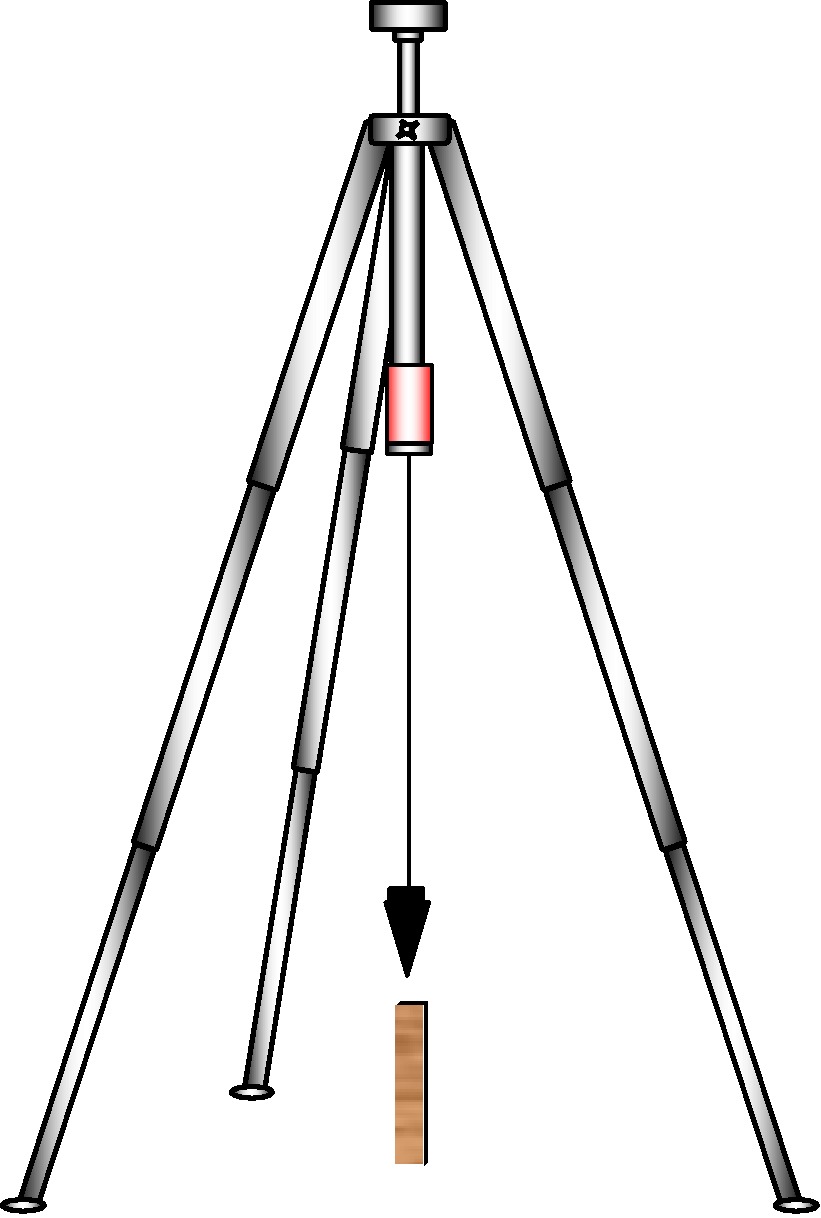 Дизайн НІЛ кластерів та ділянок вибірки
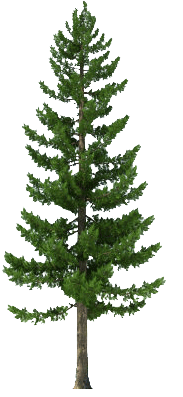 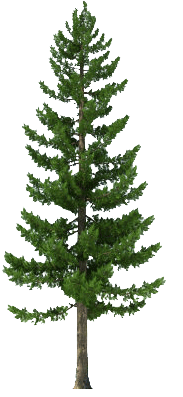 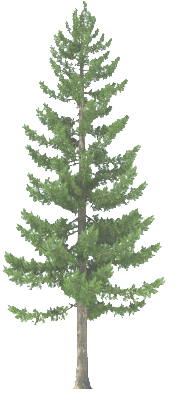 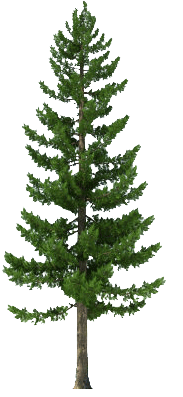 Розмір сітки НІЛ: 3.6 x 3.6 км
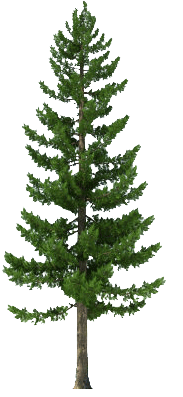 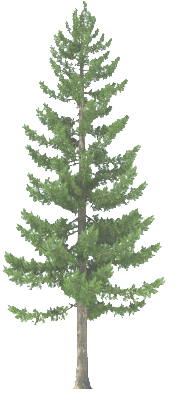 Кластер, що складається з 3 ділянок вибірки
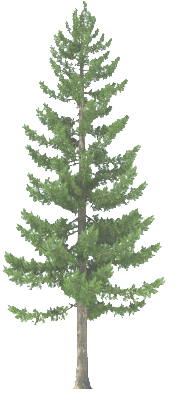 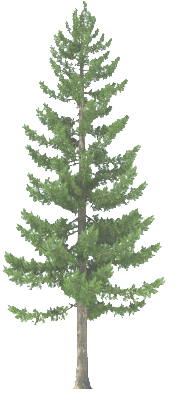 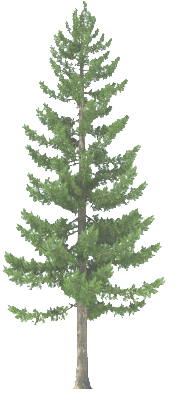 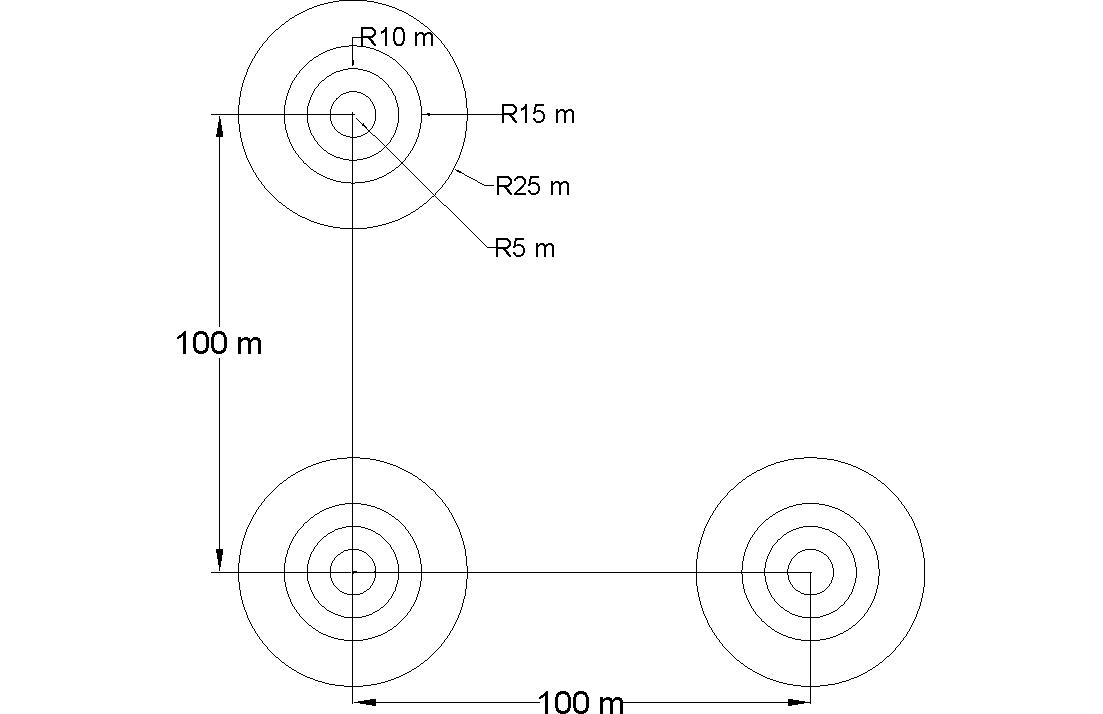 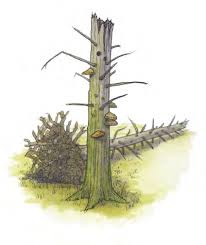 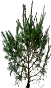 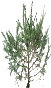 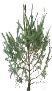 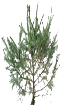 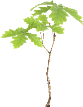 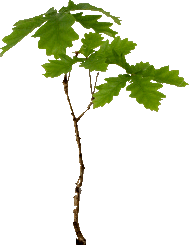 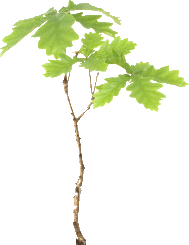 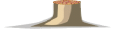 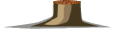 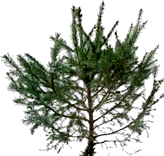 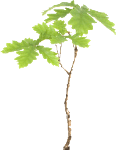 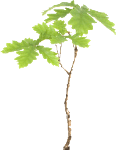 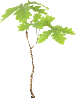 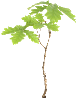 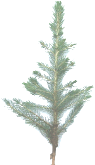 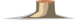 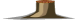 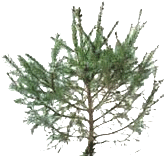 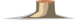 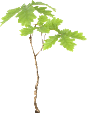 Ділянка
Вибірки
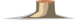 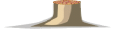 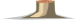 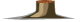 Збір та аналіз даних НІЛ
(Підтримка програмного забезпечення)
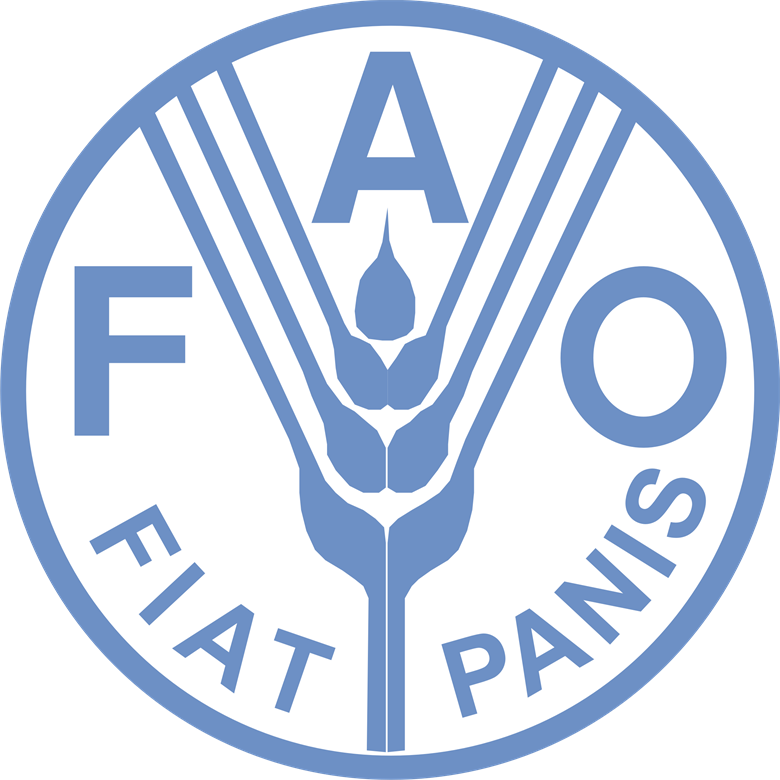 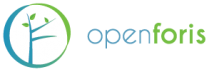 Open Foris - Безкоштовна платформа інструментів і методів для збору та аналізу даних
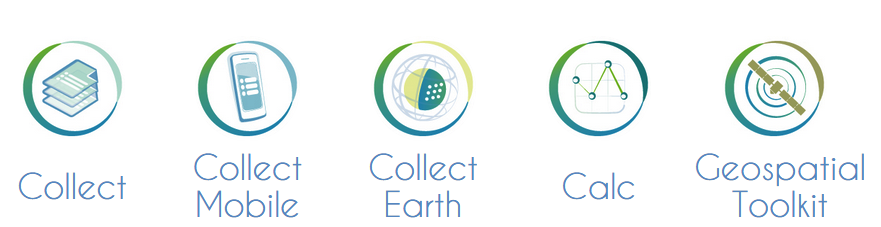 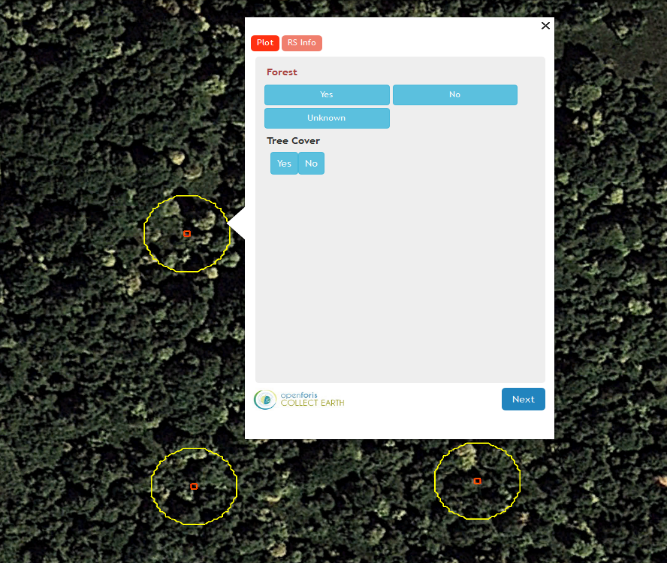 „Collect Earth“ -Попередня оцінка кластерів
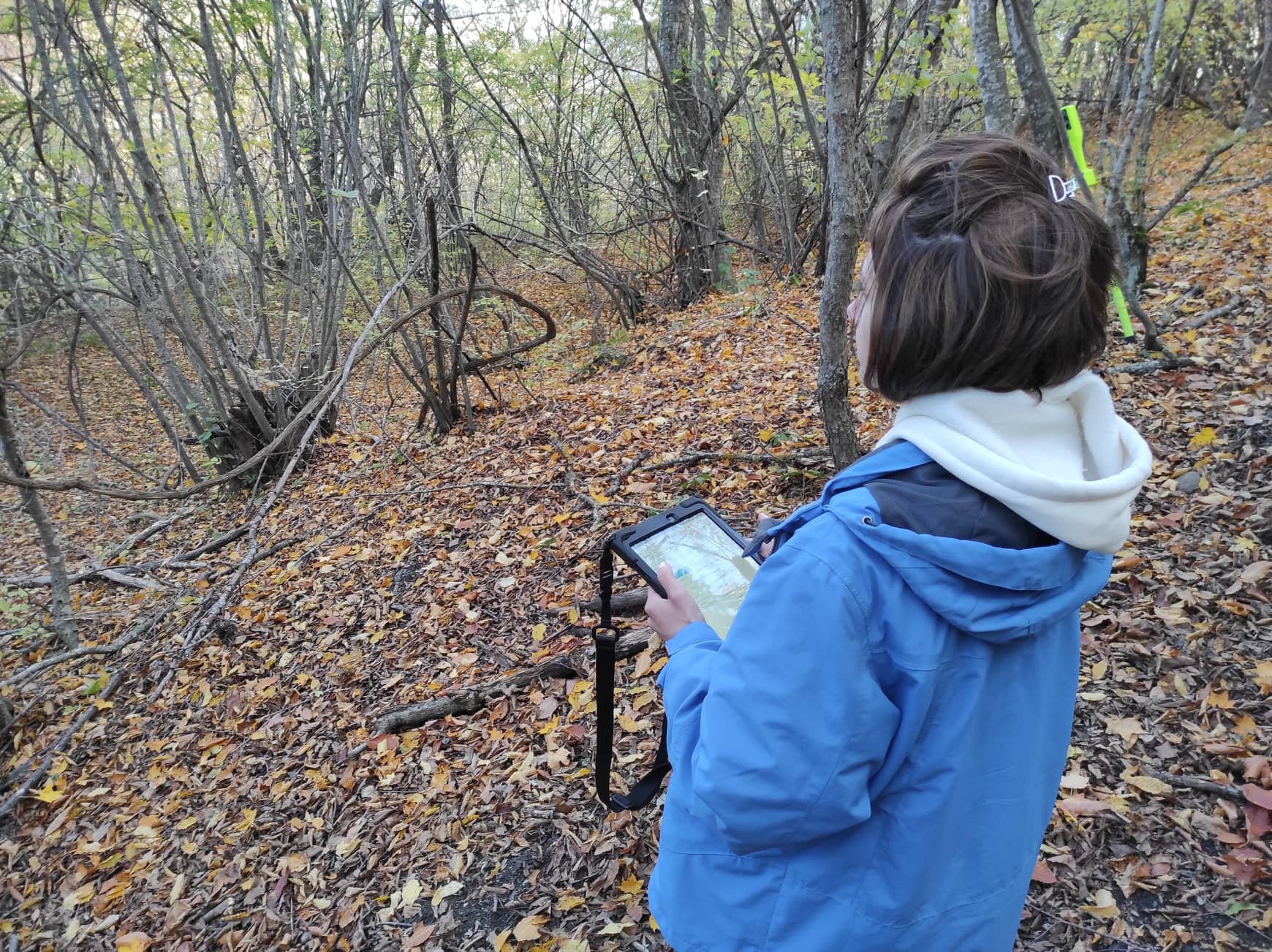 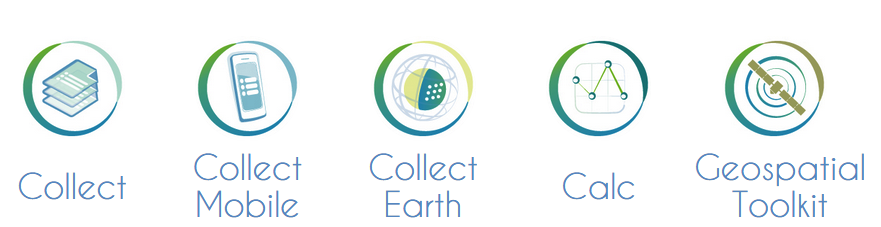 „Collect Mobile“ – Польовий збір даних
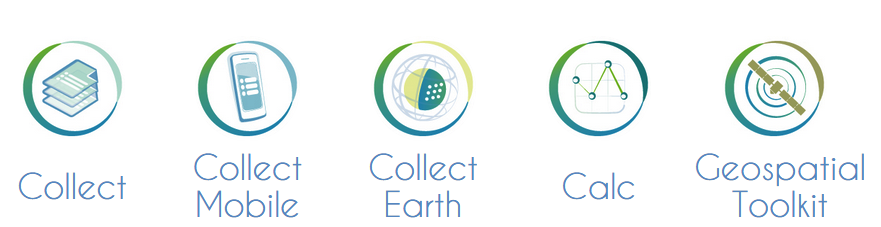 „Collect“ – Mенеджмент зібраної польової інформації
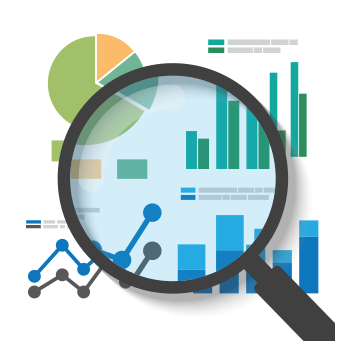 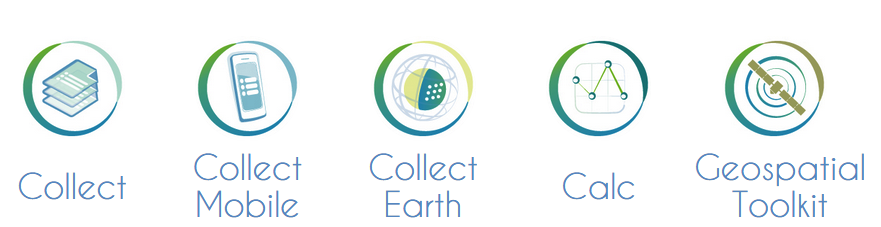 „Calc“ – Аналіз даних
http://www.openforis.org
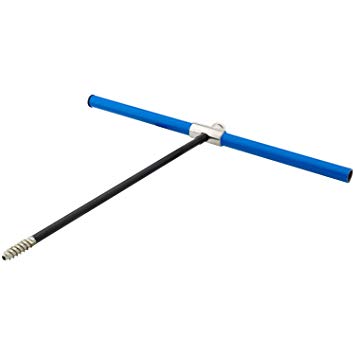 Польове спорядження
Інкрементне свердло
Планшет
Лазер Vertex GEO
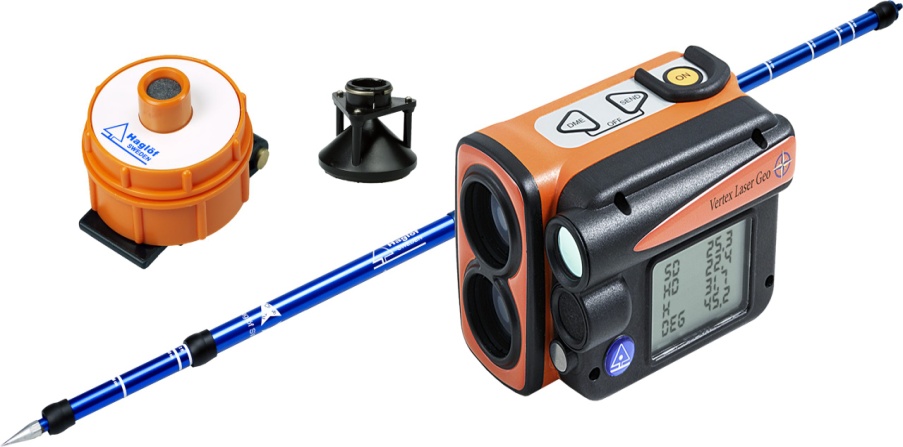 GPS
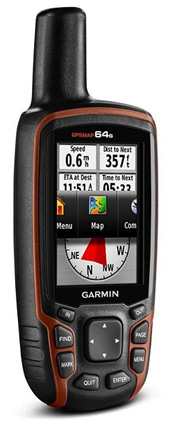 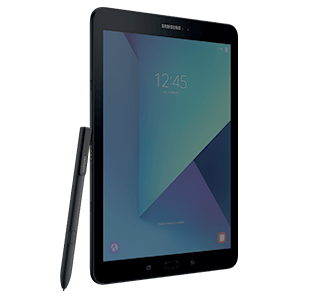 Рулетка для вимірювання діаметру
Мірна вилка (для вимірювання діаметру)
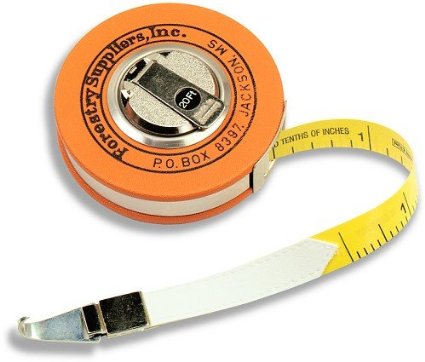 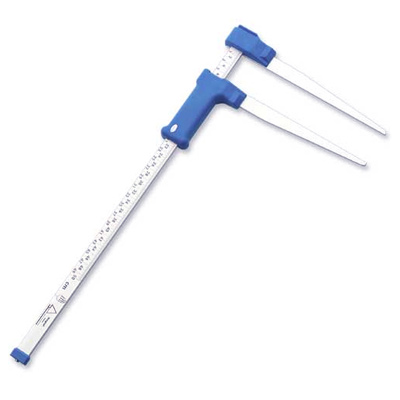 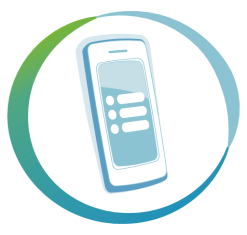 8
Польові роботи
[Speaker Notes: ქვეყნისთვის მნიშვნელოვან გამოწვევად რჩება საქართველოს დროებით ოკუპირებულ ტერიტორიებზე და საოკუპაციო ხაზის გასწვრივ (აფხაზეთისა და ცხინვალის რეგიონი) უსაფრთხოების კუთხით არსებული ვითარება, სადაც საველე მონაცემების ადგილზე შეგროვება შეუძლებელია. ამ პროცესში აღნიშნულ ტერიტორიებზე ტყის რესურსებზე დაკვირვებისა და მონაცემთა შეგროვების წყაროს დისტანციური ზონდირების ინტეგრაცია წარმოადგენს. 
ტყის ეროვნული აღრიცხვის განხორციელების საწყის ეტაპზე, სანიმუშო ფართობების (კლასტერების) წინასწარი იდენტიფიცირების შედეგად (ტყე/არა-ტყე) დადგინდა, რომ: 

დისტანციური ზონდირების შედეგად დადინდა, რომ საქართველოს ტყის 680,7 ათასი ჰა. (22,6%), საიდანაც ტყით დაფარულია 642.1 ათასი ჰა. ფართობი, მოქცეულია დროებით ოკუპირებულ ტერიტორიებზე. მათ შორის: აფხაზეთის ტყის ფართობია - 507,1 ათასი ჰა., მ.შ. ტყით დაფარული - 479,9  ათასი ჰა; ცხინვალის რეგიონის (ყოფილი სამხრეთ ოსეთის ავტონომიური ოლქი)  ტყის ფართობია - 173,6 ათასი ჰა, მ.შ. ტყით დაფარული - 162,2 ათასი ჰა.
 
შედეგად სამინისტრომ დაიწყო მუშაობა და საქართველოს ტყის საზღვრებში შემოიყვანა აფხაზეთის ტერიტორიაზე არსებული ტყეები]
Польові роботи
Недоступні лісові териториї (окуповані території)
1278 ділянок вибірки розташовані на території АР Абхазія, а вздовж лінії окупації на території, підконтрольній центральному уряду Грузії, є ще 34 ділянки
490 пробних ділянок розташовані на території Цхінвальського регіону, а вздовж лінії окупації на території, підконтрольній центральному уряду, розташовано ще 39 пробних ділянок
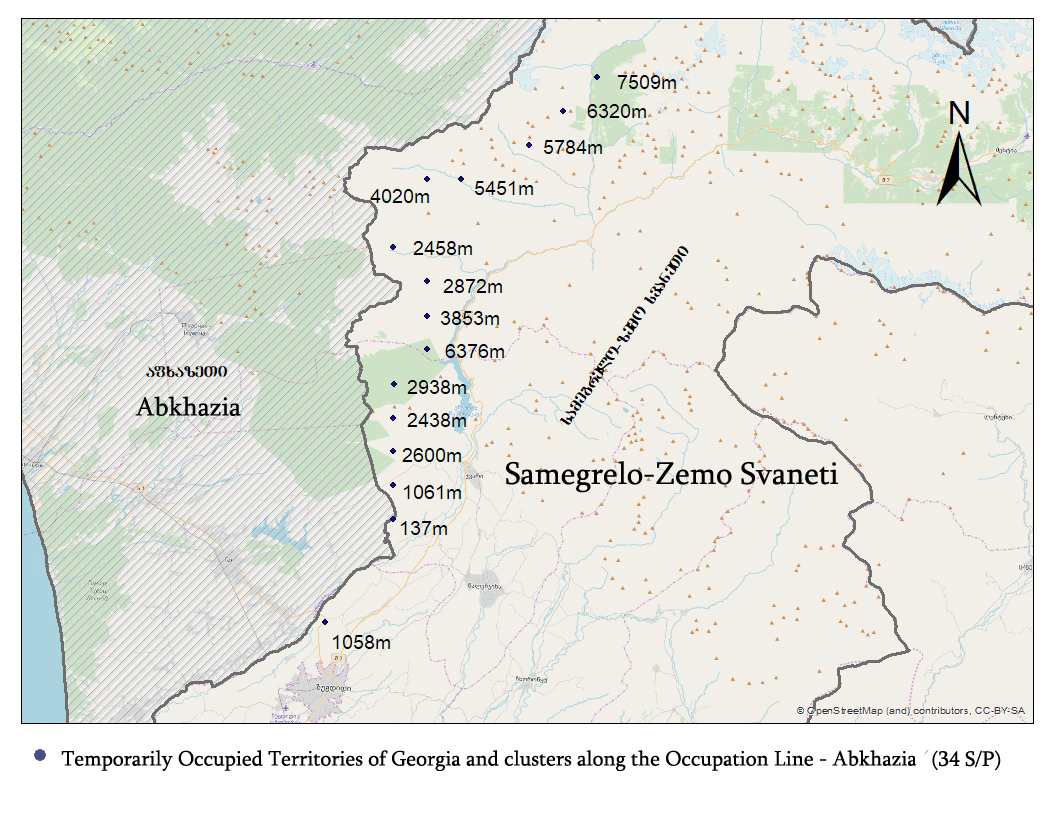 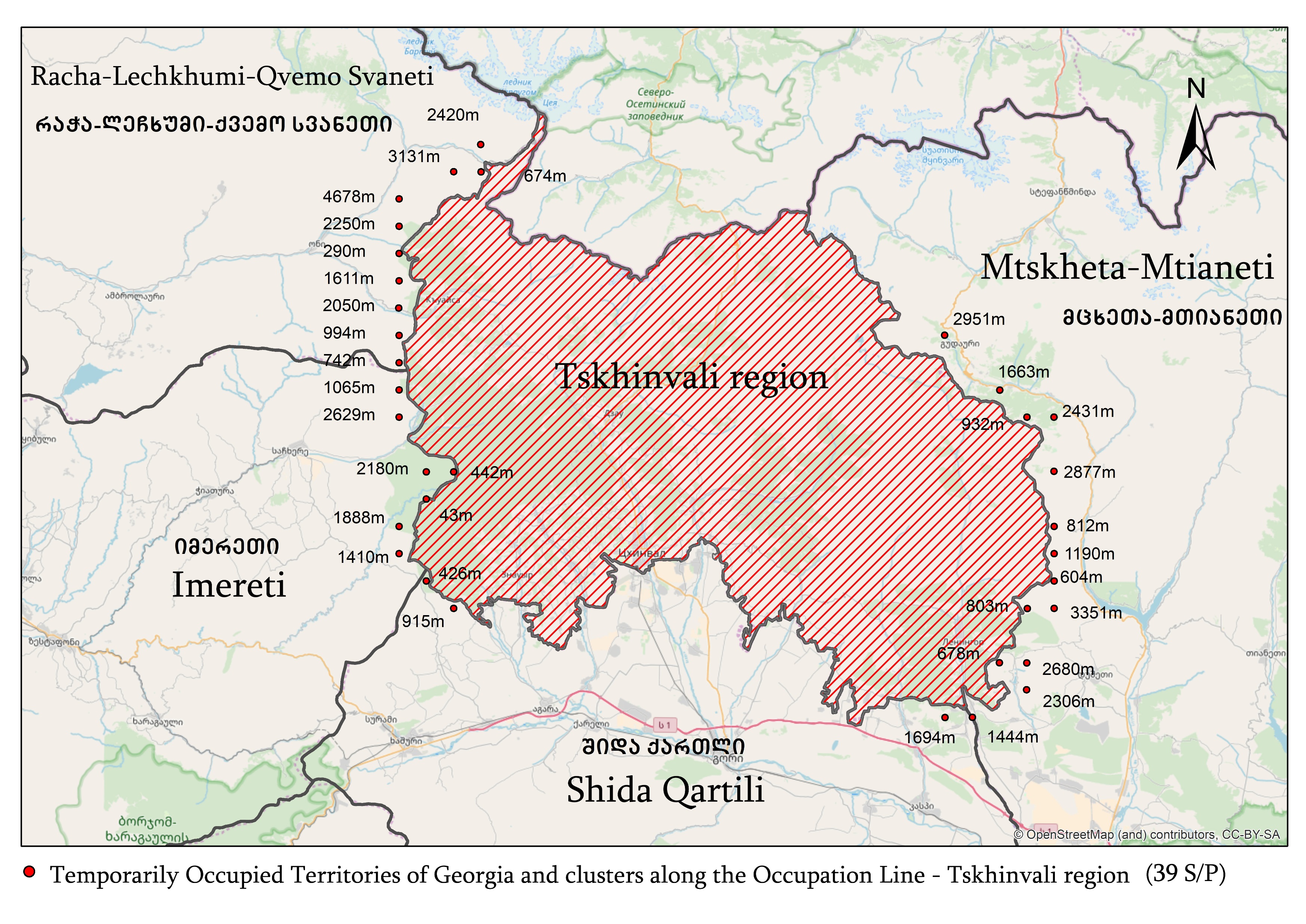 [Speaker Notes: Важливим викликом для країни залишається безпекова ситуація на тимчасово окупованих територіях Грузії та вздовж лінії окупації (Абхазія та Цхінвальський регіон), де неможливо зібрати польові дані. Заздалегідь здійснюється комунікація з офісом Служби державної безпеки.У цьому процесі інтеграція дистанційного зондування є джерелом збору даних та спостереження за лісовими ресурсами на згаданих територіях.На початковому етапі впровадження Національної інвентаризації лісів було проведено попередню ідентифікацію ділянок (кластерів) (лісові/нелісові).Оскільки польові роботи не могли бути проведені на тимчасово окупованих та прилеглих територіях з міркувань безпеки, для визначення вкритих лісом площ було використано дистанційне зондування. Було виявлено, що 24,5% (759 200 га) від загальної площі лісового покриву Грузії знаходиться на тимчасово окупованих територіях: 547 600 га в Абхазіїта 211 600 га у Цхінвальському регіоні. Включаючи райони, прилеглі до тимчасово окупованих територій, 818 000 га (26,4%) лісів підлягали дистанційному зондуванню замість польових робіт.У результаті Міністерство розпочало роботу і наблизило ліси на території Абхазії до лісових кордонів Грузії]
Залучення науково-дослідних інститутів
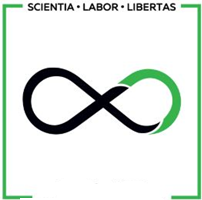 20 студентів було працевлаштовано
Всього проаналізовано 13 356 стовбурів
Agricultural University
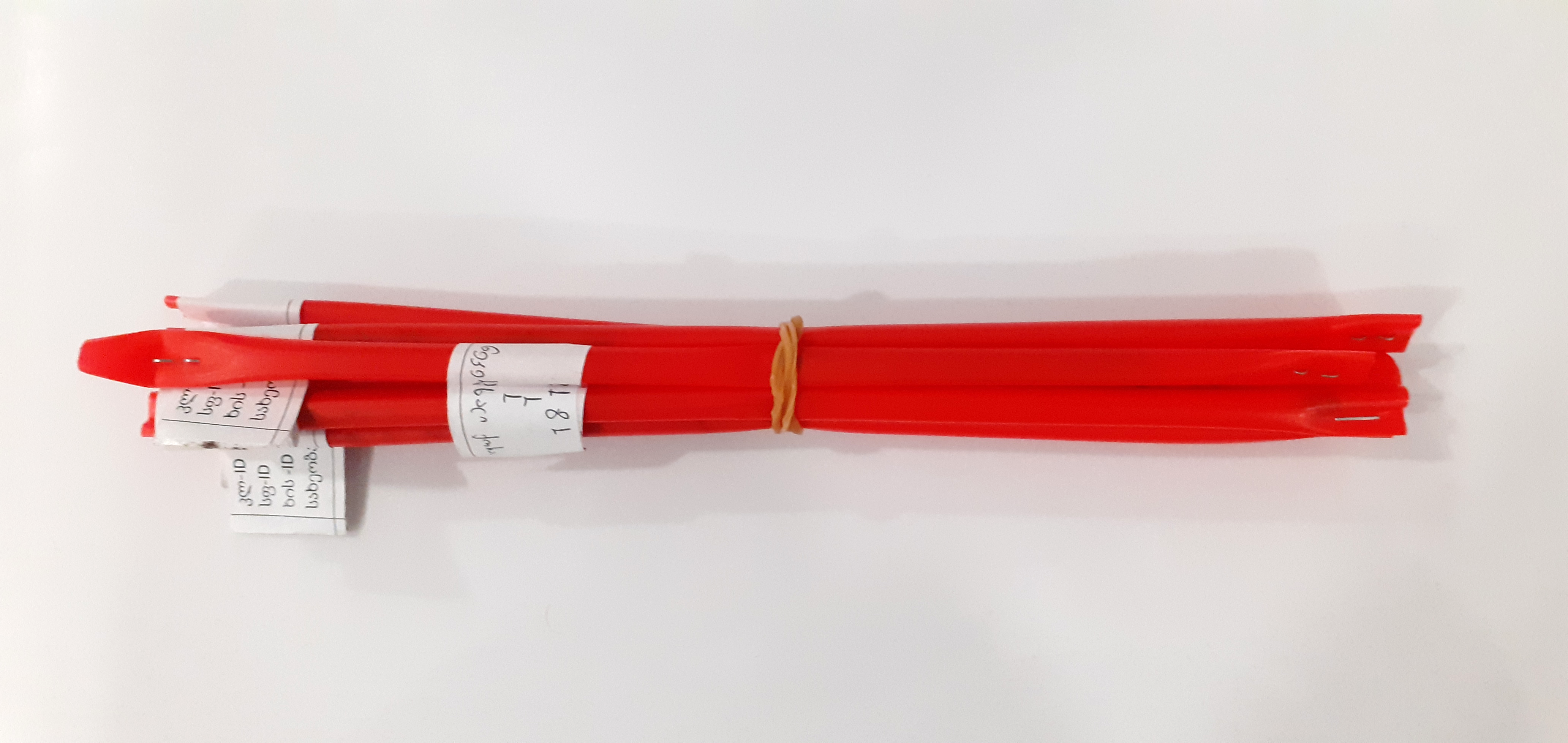 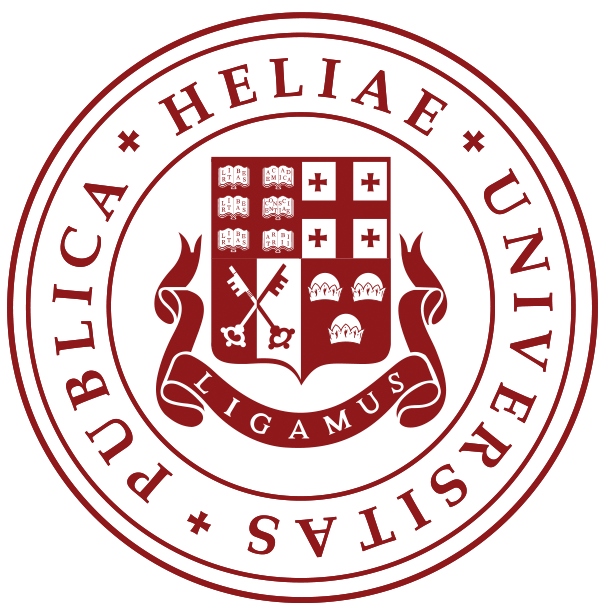 Зразки свердління
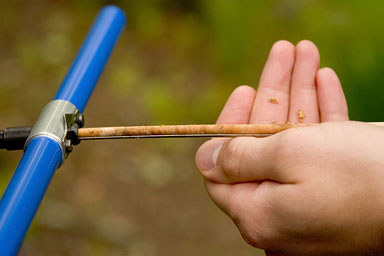 Ilia State University
[Speaker Notes: შეირჩა 2 უნივერსიტეტი, აგრალური და ილიაუნი რომლებიც აღიჭურვნენ შესაბამისი ინვენტარით და მოახდინეს ნაბურღი ნიმუშების გაანალიზება]
Результати Національної інвентаризації лісів
Основні типи лісів
Розподіл лісів за породами дерев
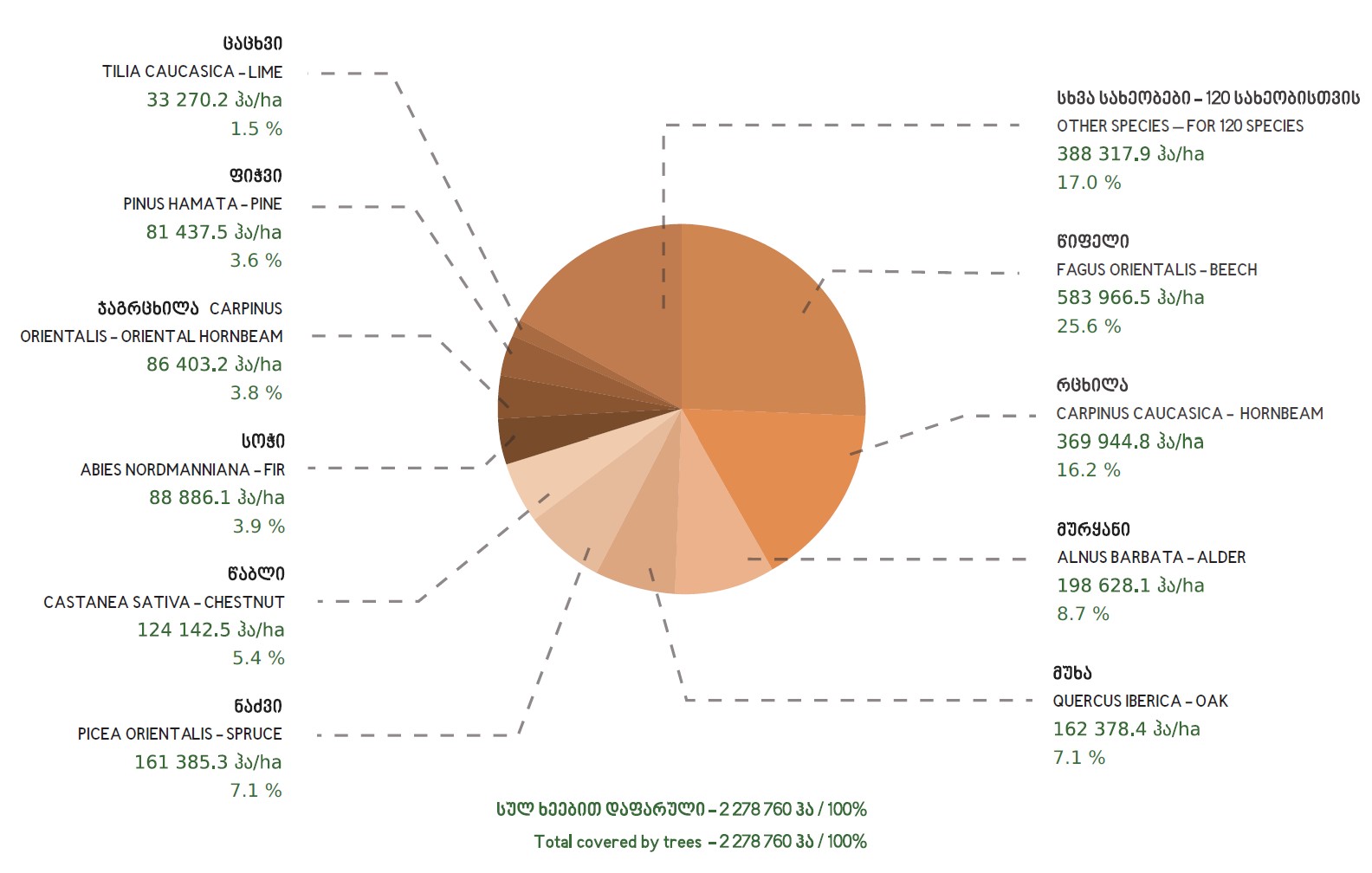 Відсоток розподілу лісових площ
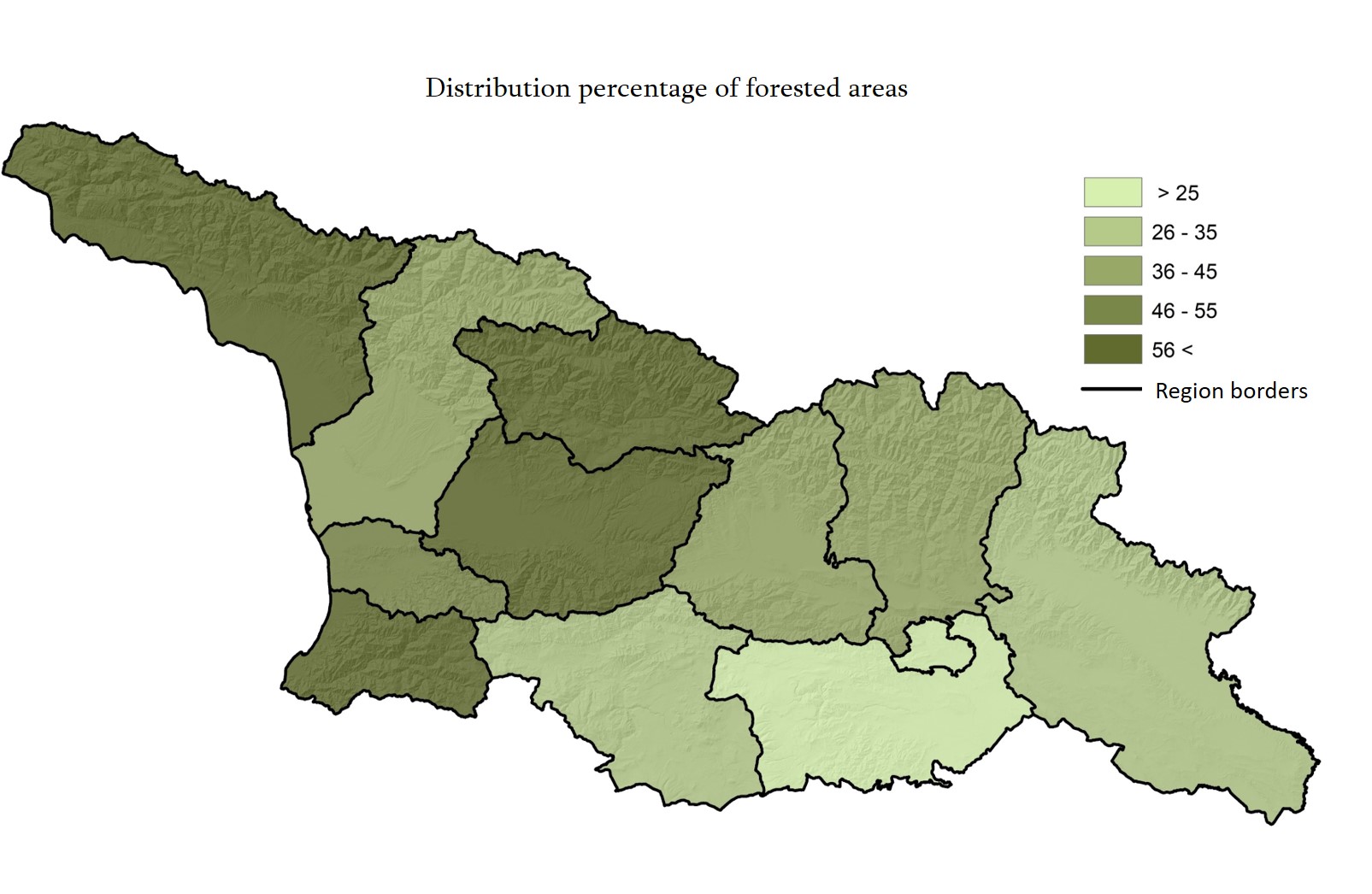 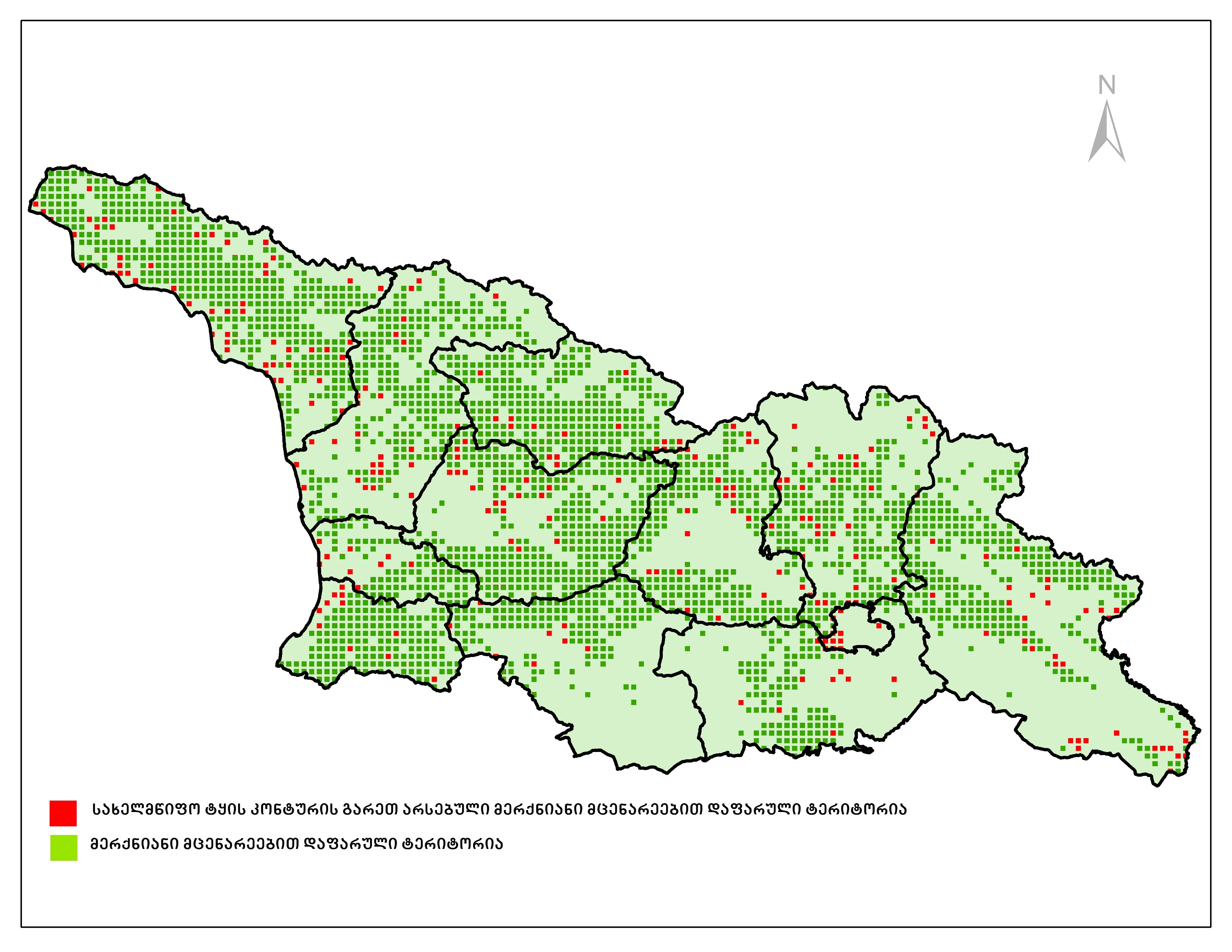 wood species
Covered area - 3,096,700 ha
(of the country - 44.7%)
Existing in the contour of the state forest
 with woody plants
Covered area - 2,669,700 ha
Area covered with wood species
(outside the state forest contour) 427,000 ha
Area covered by woody plants outside the state forest contour
Area covered with woody plants
Відсотковий розподіл основних деревних порід 
за запасами та площами
Загальний запас- 528.2 млн м3
Біорізноманіття
Відсотковий розподіл запасу деревини за віковими класами
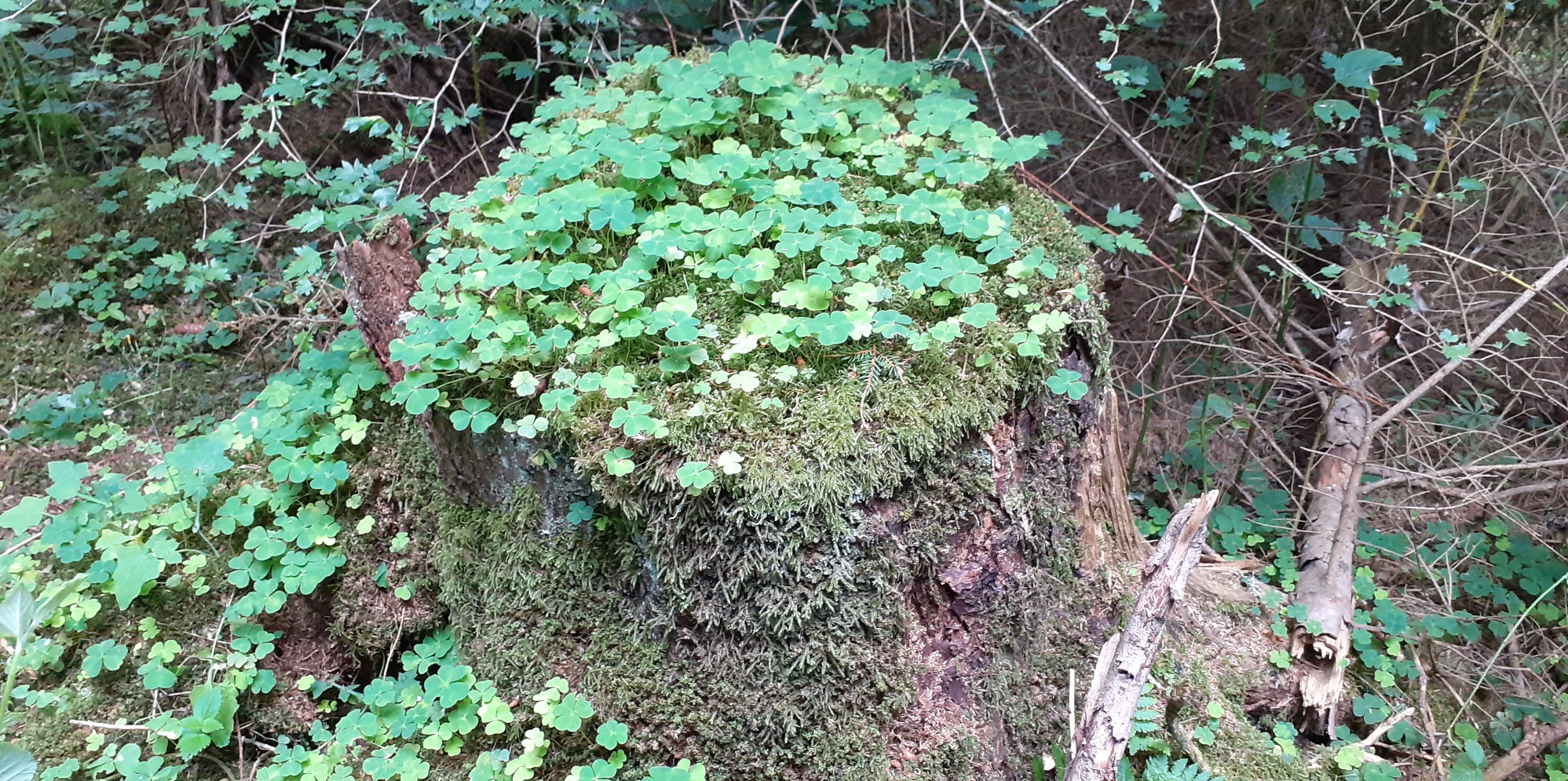 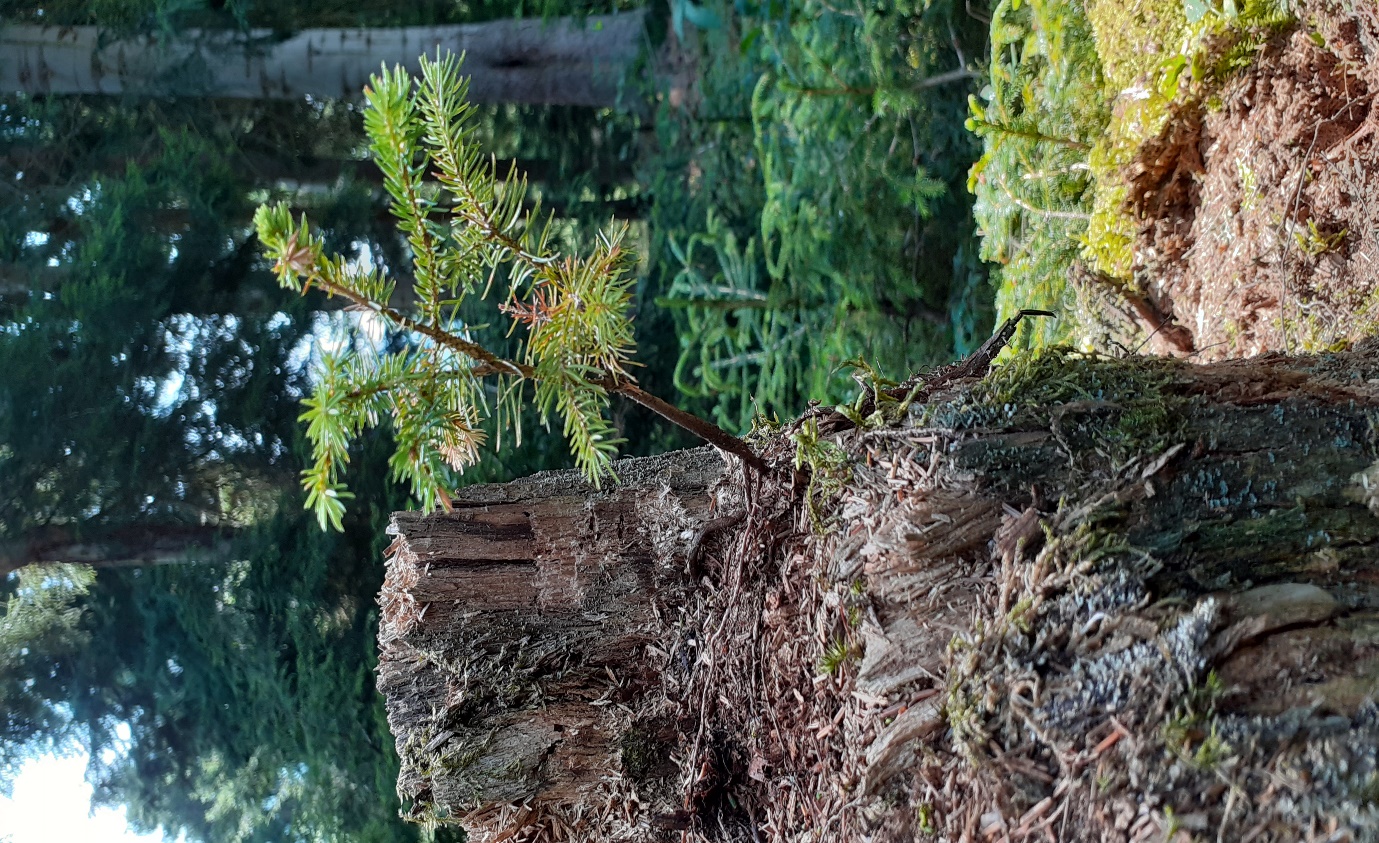 В середньому запас сухої деревини на гектар становить 21 кубометр
В середньому 25% дерев на гектарі - це " біотопові дерева"
Деградація лісів
З даних національної інвентаризації лісів видно, що значна частина площі, вкритої лісами - 807 178 га (34,5%), є деградованою
Відсоткове співвідношення деградованих площ по категоріях
Деревостани з низькою щільністю – 38.8%
Зниження якості лісів через незаконні рубки – 36.1%
Фіто та енто – 15.6%
Пасовище  – 7.8%
Пошкоджений пожежею ліс – 1%
Інші – 0.7%
Процеси ерозії ґрунтів є поширеними - ерозія ґрунтів зафіксована на 643 678 га (28,2%) лісової площі.
Потенціал регенерації лісу
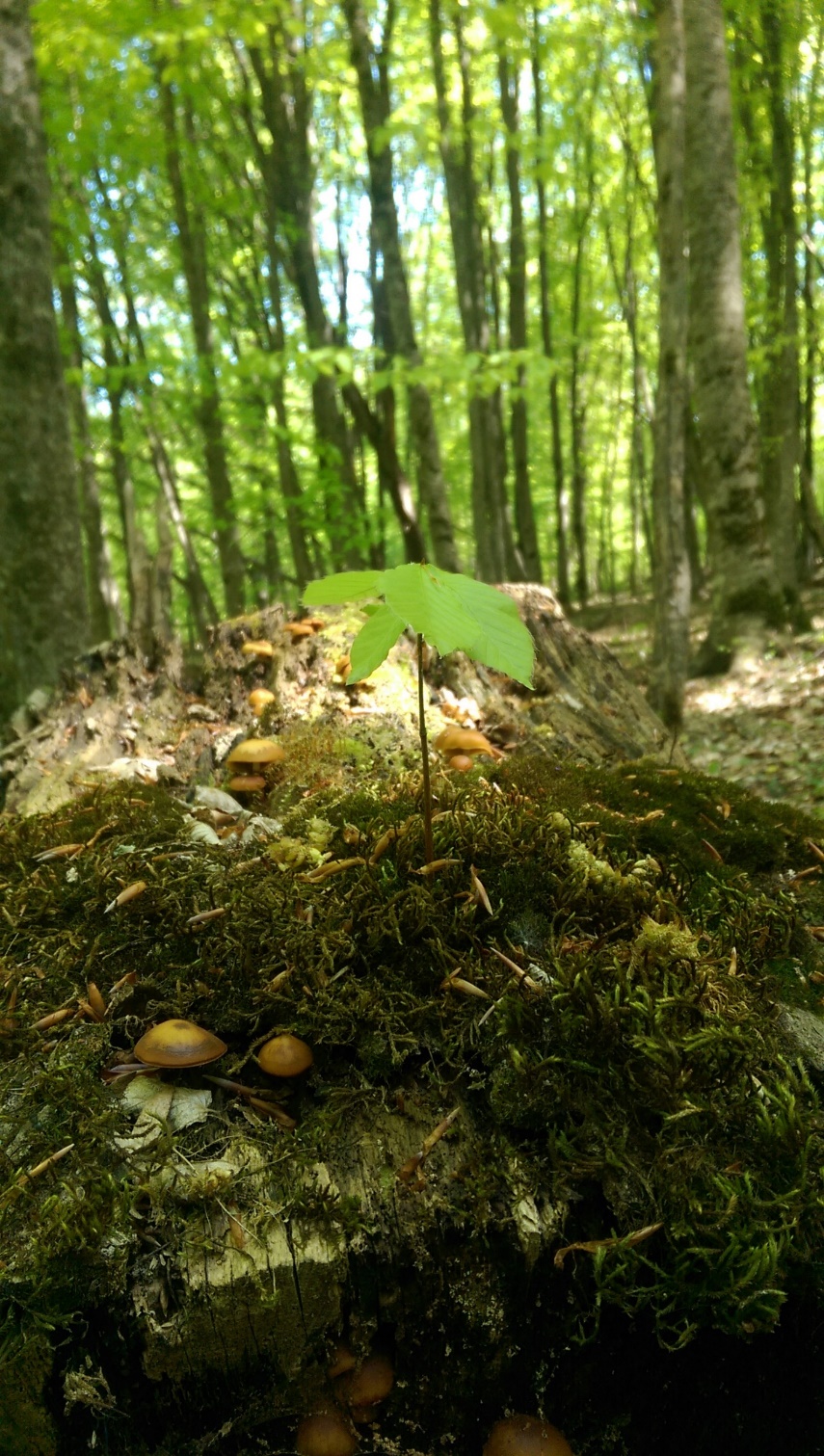 Поточний приріст деревини становить 6 кубометрів на 1 га
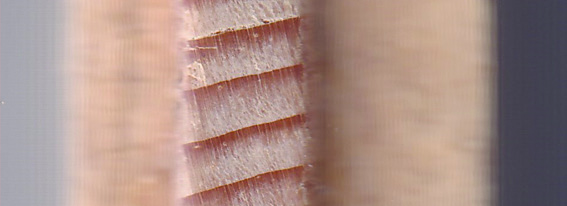 Основні майбутні перспективи
Ліс на тимчасово окупованих територіях Грузії
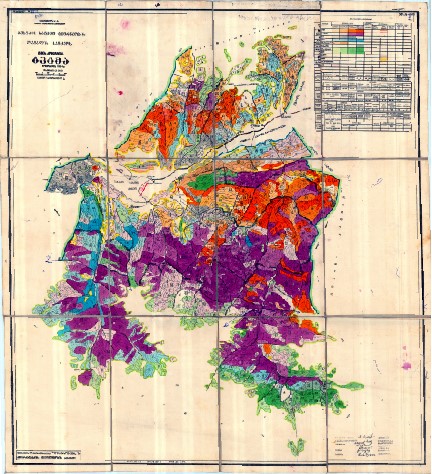 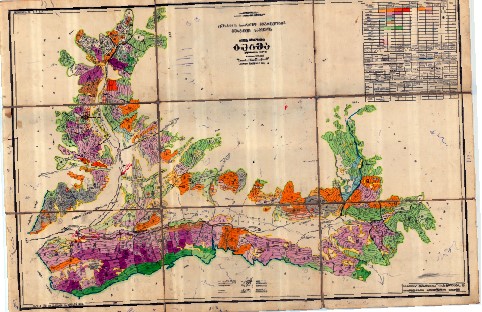 Карта розміщень деревостану
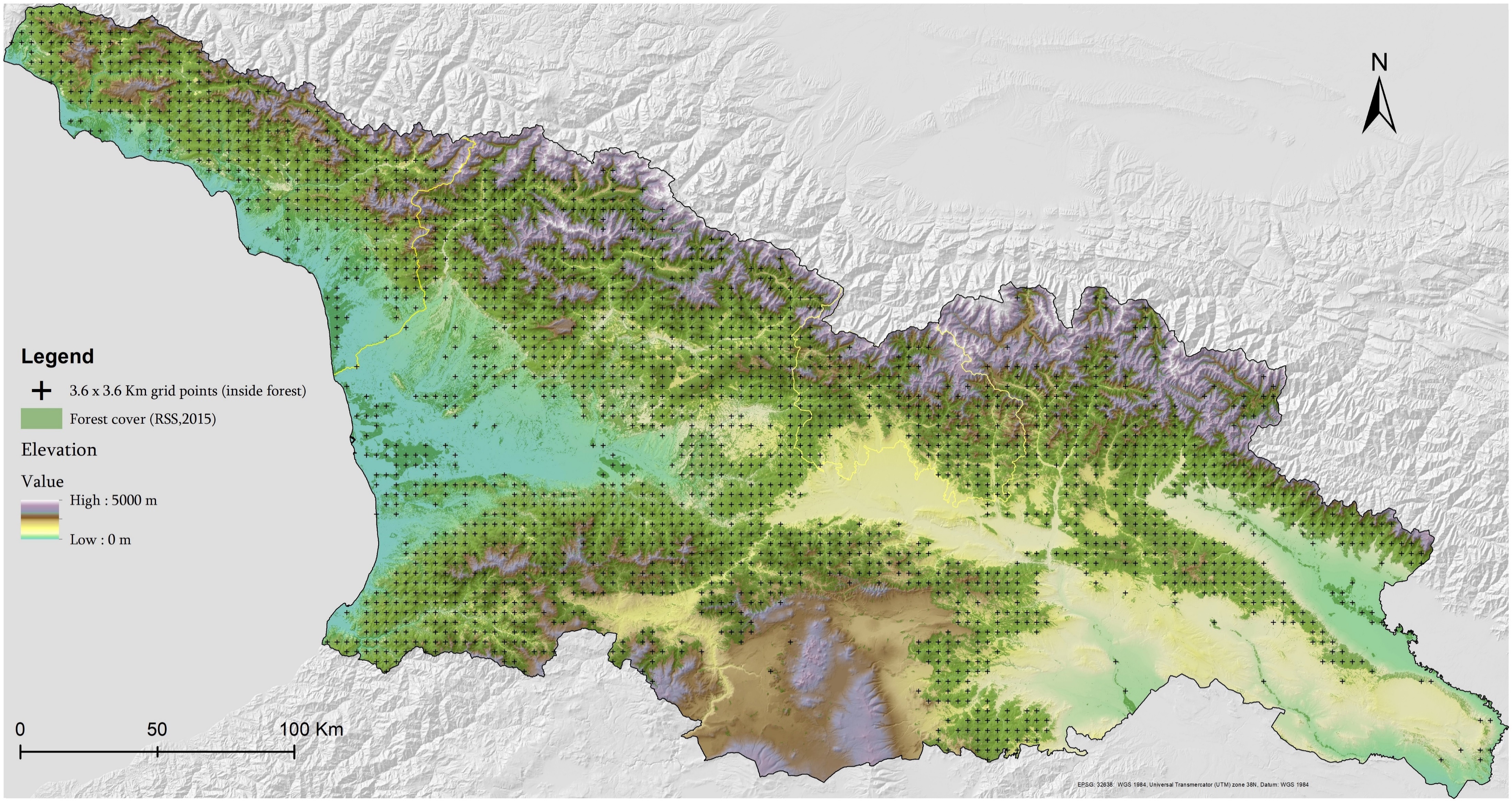 Безперервний моніторинг лісів
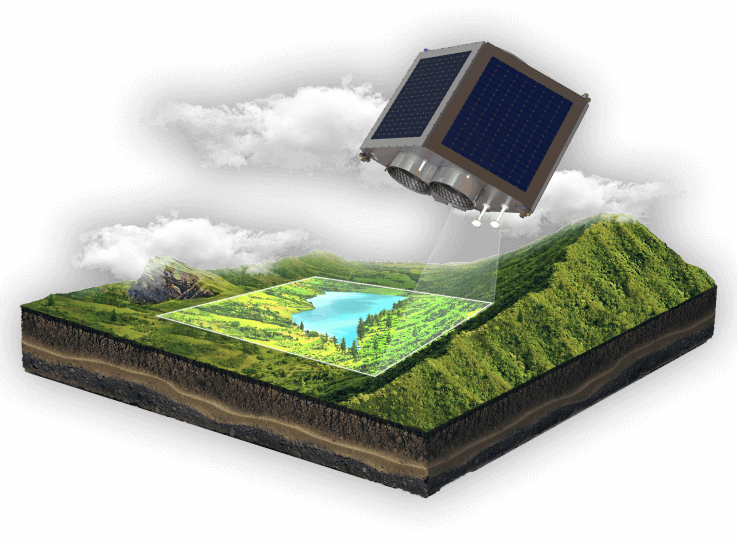 Планування та проведення чергового циклу Національної інвентаризації лісів (НІЛ) ) 

Спостереження за поточними змінами в лісі
Оцінка прийнятих політичних рішень
Дякую за увагу
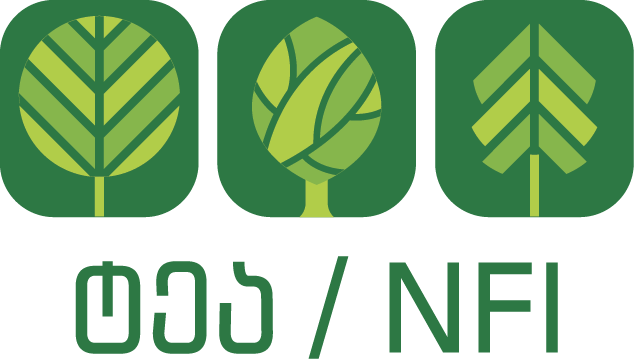 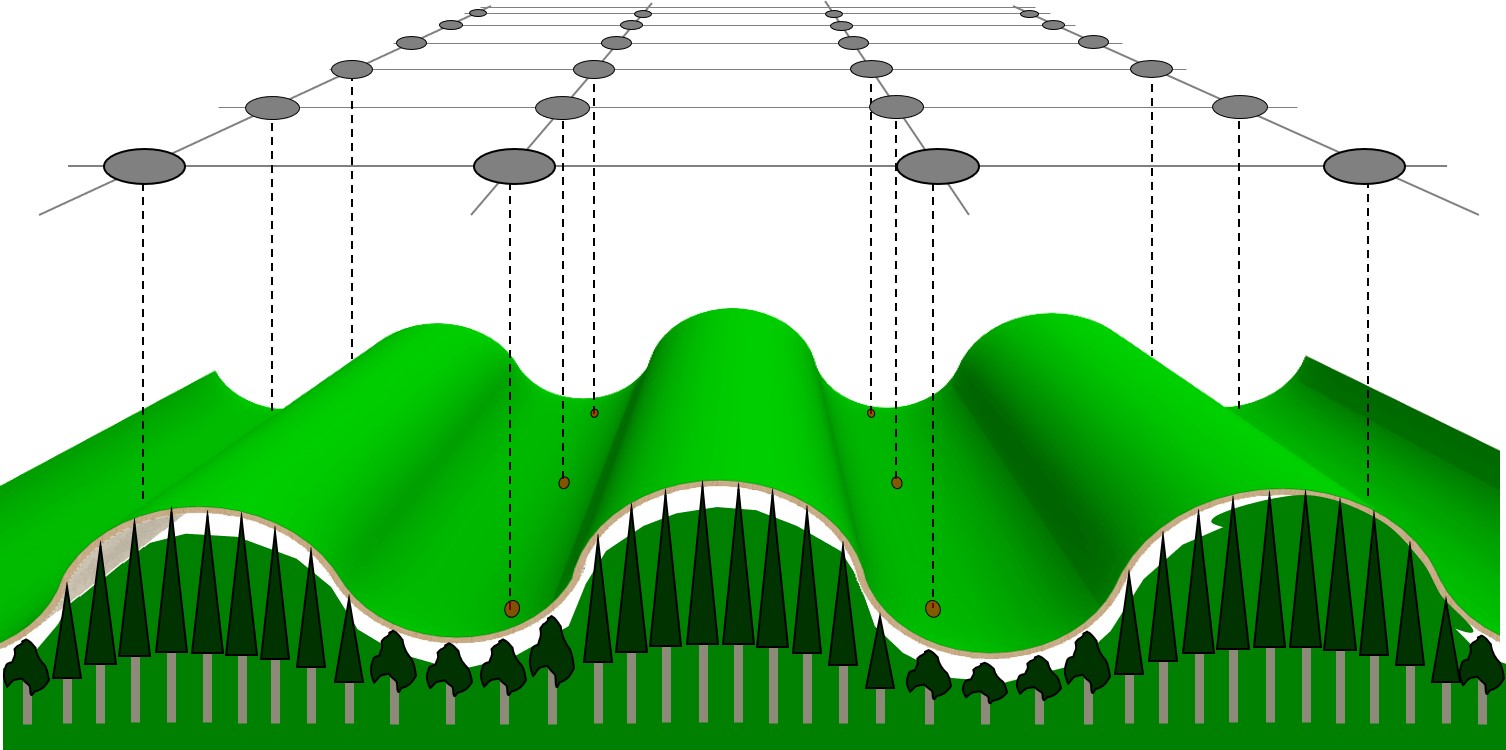